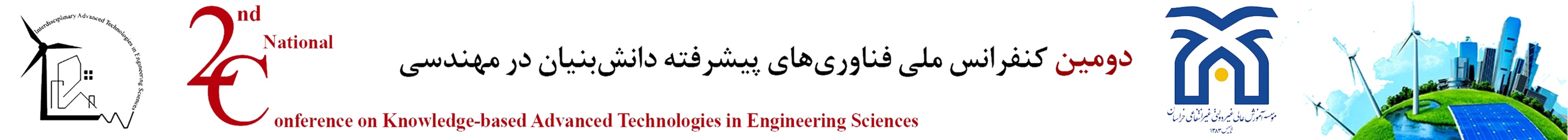 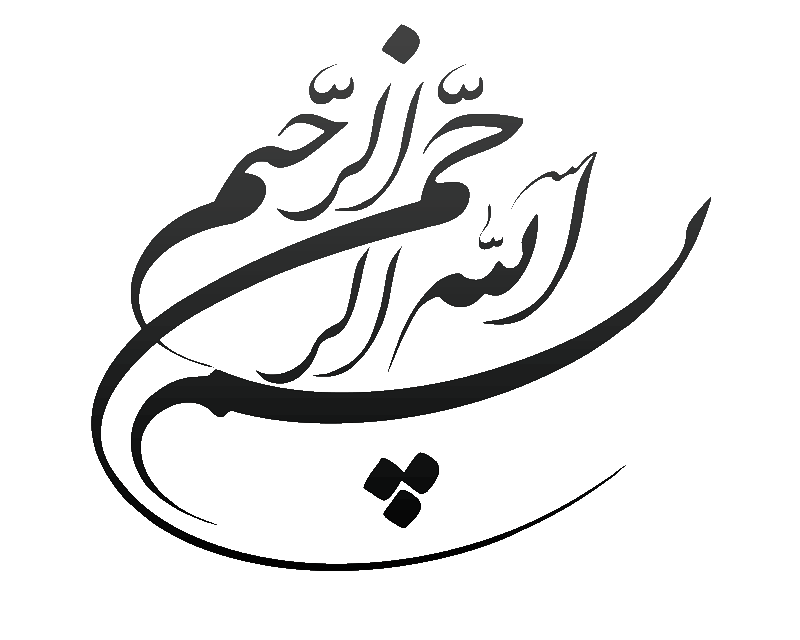 قابلیت‌های مهندسی سطح و عملیات حرارتی در صنایع ایران
علی ابراهیمی1، فرهاد مهرپور2، حسین ایمانی3
1. اصفهان، شاهین‌شهر، شرکت هواپیماسازی ایران (کارشناس ارشد مهندسی مکانیک)
2. اصفهان، دانشگاه صنعتی اصفهان، دانشکده مهندسی مواد (دانشجوی دکتری)
3. اصفهان، شاهین‌شهر، دانشگاه صنعتی مالک‌اشتر، دانشکده مهندسی مواد (استادیار)
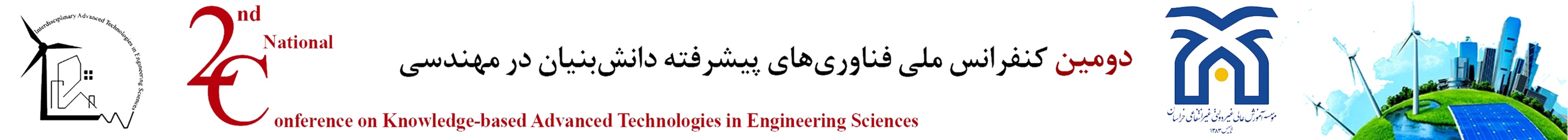 مقدمه مقدمه مقدمه مقدمه مقدمه مقدمه مقدمه مقدمه مقدمه مقدمه مقدمه مقدمه مقدمه مقدمه مقدمه مقدمه مقدمه مقدمه مقدمه مقدمه مقدمه مقدمه مقدمه مقدمه مقدمه مقدمه مقدمه مقدمه مقدمه مقدمه مقدمه مقدمه مقدمه مقدمه مقدمه مقدمه مقدمه مقدمه مقدمه مقدمه مقدمه.
Reference Reference Reference Reference Reference Reference Reference Reference Reference Reference Reference Reference.
قابلیت‌های مهندسی سطح و عملیات حرارتی در صنایع ایران                                                                                                         2 از 8
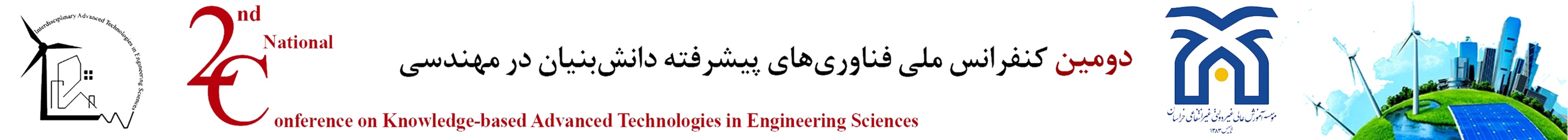 روش تحقیق روش تحقیق روش تحقیق روش تحقیق روش تحقیق روش تحقیق روش تحقیق روش تحقیق روش تحقیق روش تحقیق روش تحقیق روش تحقیق روش تحقیق روش تحقیق روش تحقیق روش تحقیق روش تحقیق روش تحقیق روش تحقیق روش تحقیق روش تحقیق روش تحقیق روش تحقیق روش تحقیق روش تحقیق روش تحقیق روش تحقیق
Reference Reference Reference Reference Reference Reference Reference Reference Reference Reference Reference Reference.
قابلیت‌های مهندسی سطح و عملیات حرارتی در صنایع ایران                                                                                                         3 از 8
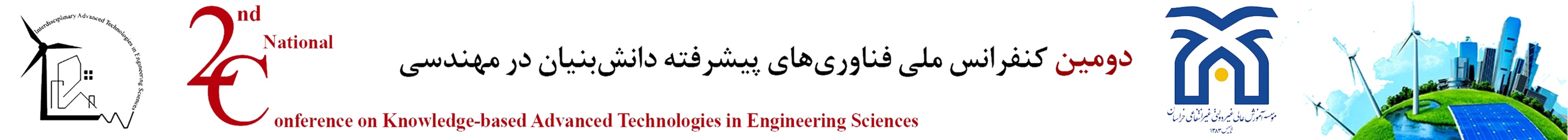 نتایج و بحث نتایج و بحث نتایج و بحث نتایج و بحث نتایج و بحث نتایج و بحث نتایج و بحث نتایج و بحث نتایج و بحث نتایج و بحث نتایج و بحث نتایج و بحث نتایج و بحث نتایج و بحث نتایج و بحث نتایج و بحث نتایج و بحث نتایج و بحث نتایج و بحث نتایج و بحث نتایج و بحث نتایج و بحث
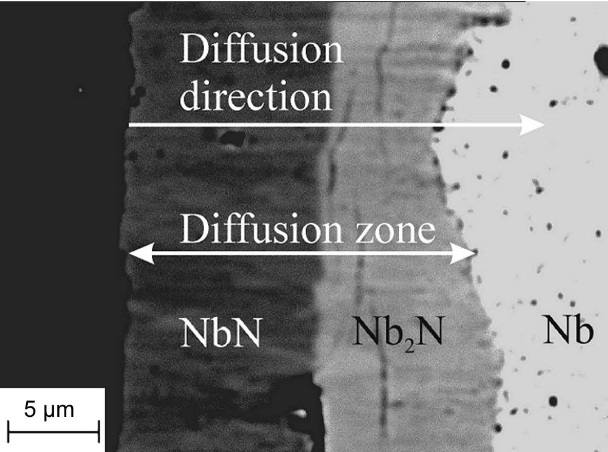 تصویر میکروسکوپی نوری پوشش نفوذی
Reference Reference Reference Reference Reference Reference Reference Reference Reference Reference Reference Reference.
قابلیت‌های مهندسی سطح و عملیات حرارتی در صنایع ایران                                                                                                         4 از 8
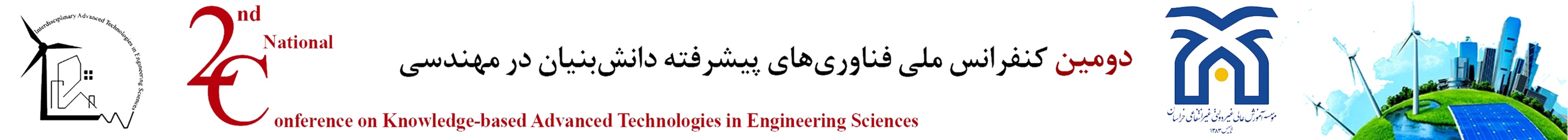 نتایج و بحث نتایج و بحث نتایج و بحث نتایج و بحث نتایج و بحث نتایج و بحث نتایج و بحث نتایج و بحث نتایج و بحث نتایج و بحث نتایج و بحث نتایج و بحث نتایج و بحث نتایج و بحث نتایج و بحث نتایج و بحث نتایج و بحث نتایج و بحث نتایج و بحث نتایج و بحث نتایج و بحث نتایج و بحث
تغییرات ضریب اصطکاک پوشش نفوذی
Reference Reference Reference Reference Reference Reference Reference Reference Reference Reference Reference Reference.
قابلیت‌های مهندسی سطح و عملیات حرارتی در صنایع ایران                                                                                                         5 از 8
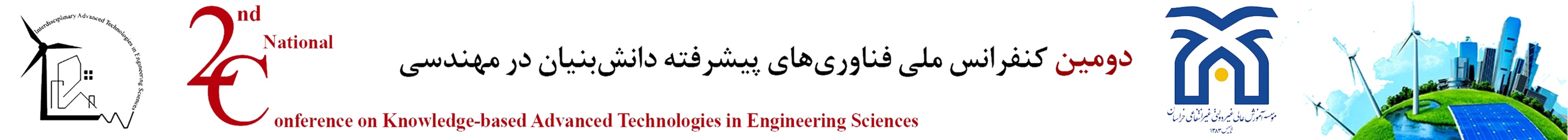 نتیجه‏گیری نتیجه‏گیری نتیجه‏گیری نتیجه‏گیری نتیجه‏گیری نتیجه‏گیری نتیجه‏گیری نتیجه‏گیری نتیجه‏گیری نتیجه‏گیری نتیجه‏گیری نتیجه‏گیری نتیجه‏گیری نتیجه‏گیری نتیجه‏گیری نتیجه‏گیری نتیجه‏گیری نتیجه‏گیری نتیجه‏گیری نتیجه‏گیری نتیجه‏گیری نتیجه‏گیری نتیجه‏گیری
قابلیت‌های مهندسی سطح و عملیات حرارتی در صنایع ایران                                                                                                         6 از 8
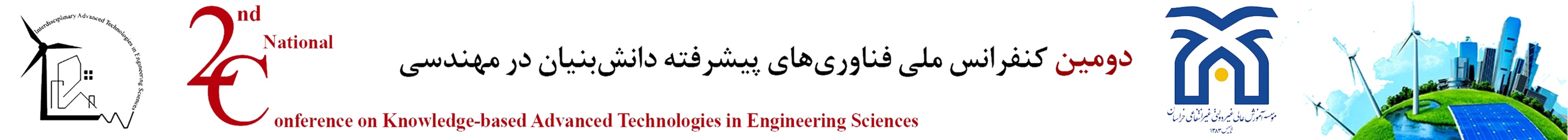 تشکر و قدردانی تشکر و قدردانی تشکر و قدردانی تشکر و قدردانی تشکر و قدردانی تشکر و قدردانی تشکر و قدردانی تشکر و قدردانی تشکر و قدردانی تشکر و قدردانی تشکر و قدردانی تشکر و قدردانی تشکر و قدردانی تشکر و قدردانی تشکر و قدردانی تشکر و قدردانی تشکر و قدردانی
قابلیت‌های مهندسی سطح و عملیات حرارتی در صنایع ایران                                                                                                         6 از 8